Benvenuti al POLI
16.09.2024 |  Gianni Ferretti
16/09/2024
Benvenuti al POLI
2
Music and Acoustic Engineering
16/09/2024
Benvenuti al POLI
3
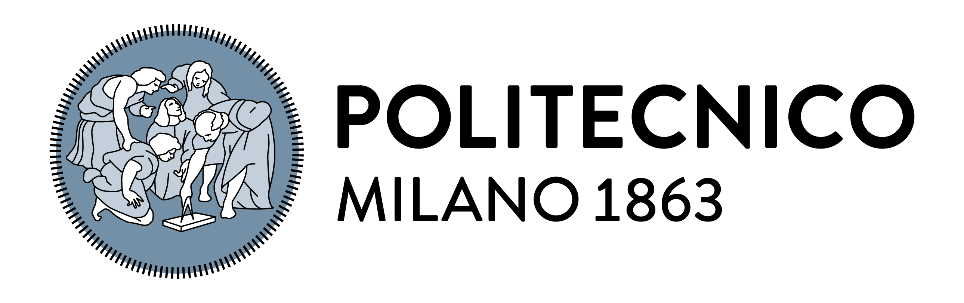 Didactic Structure of the Program
Two didactic tracks sharing the same fundamental courses:
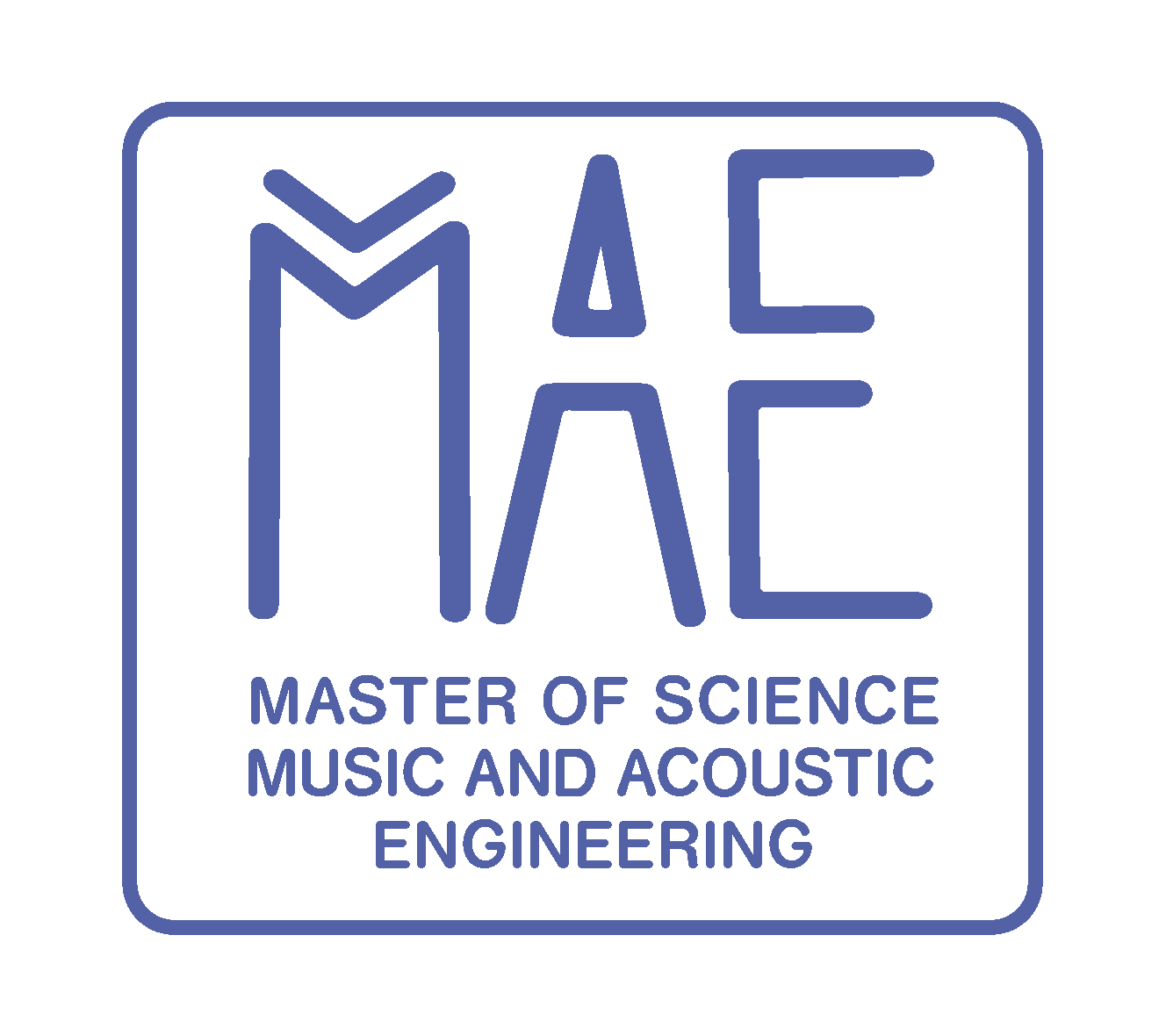 Music Engineering
(Milano Leonardo Campus)
Acoustic Engineering
(Cremona Campus)
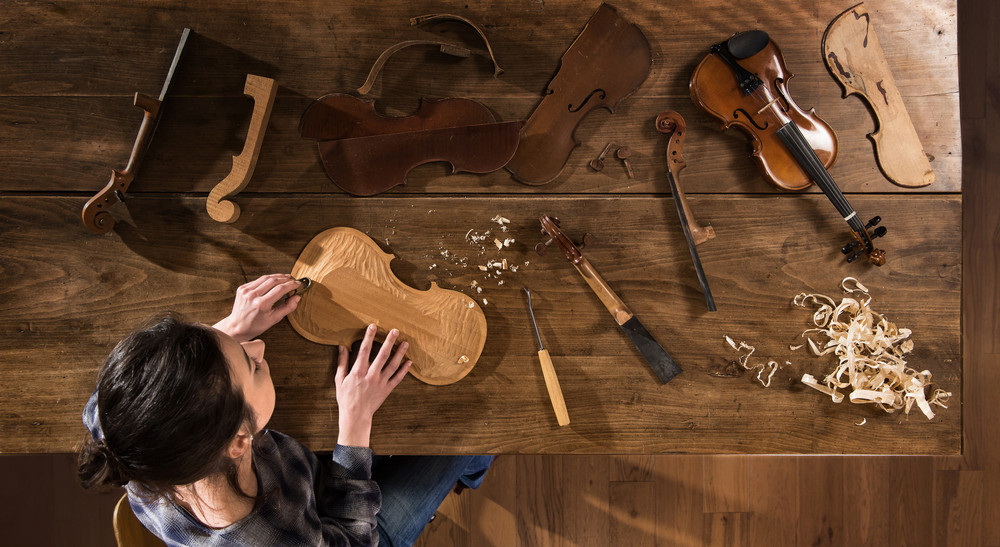 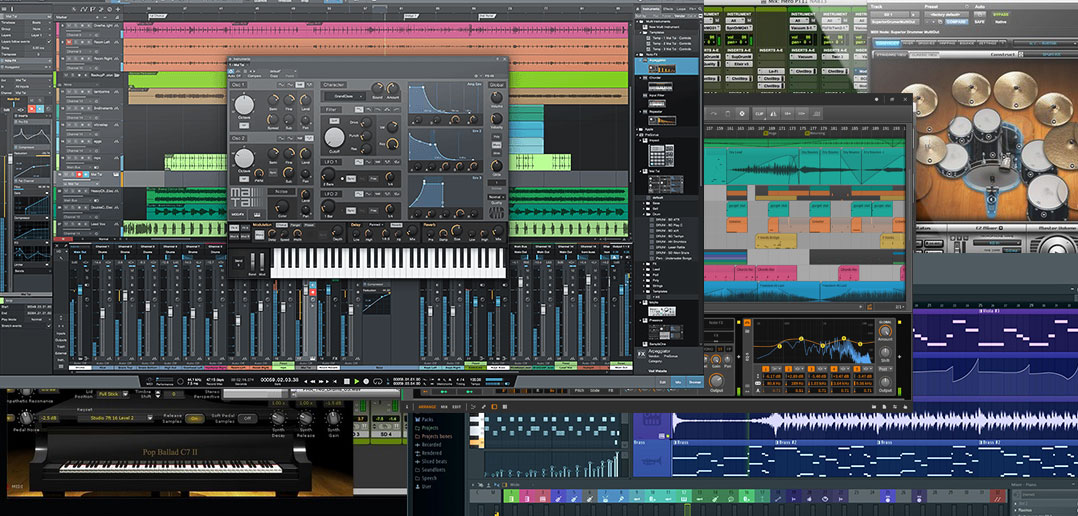 Most differences in the second year
16/09/2024
Benvenuti al POLI
4
Course Attendance
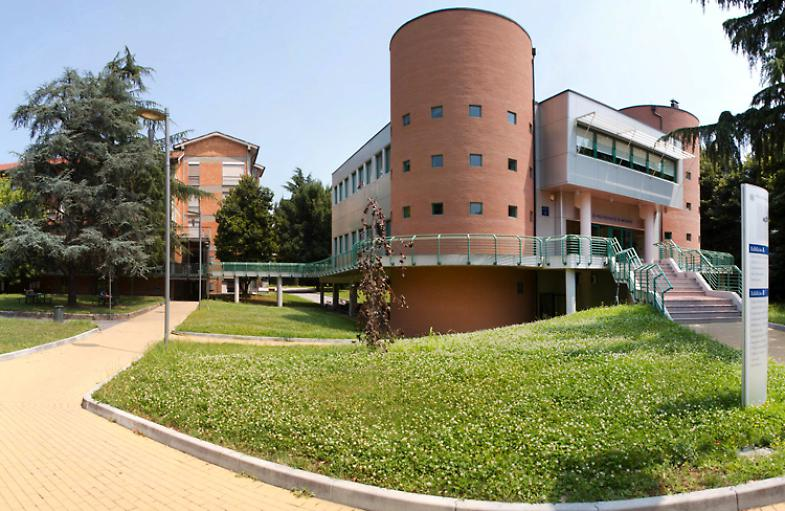 Students must be present in the classrooms.

Most MAE Courses are shared between the MI-Leonardo campus and the Cremona Campus. 

Such courses are  delivered in synchronous mode.

 Professors/instructors will alternate their presence between the two campuses.
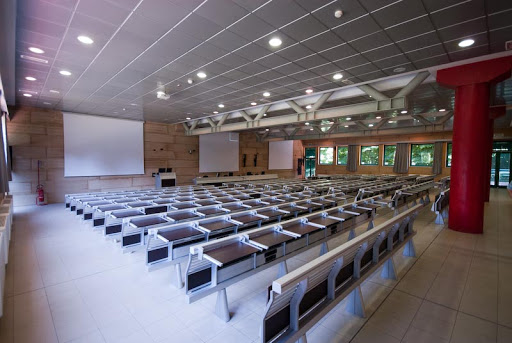 16/09/2024
Benvenuti al POLI
5
Exceptions to the In-Presence Policy
Some professors will allow students to be connected online when the classes are offered online in their campus.
If you have included in your study plan a course which has no classroom in your campus, you are allowed to attend online.
If in your personal situation (e.g., health problems, work, etc.) you can attend classes online only, you are invited to send a certification to fabio.antonacci@polimi.it.
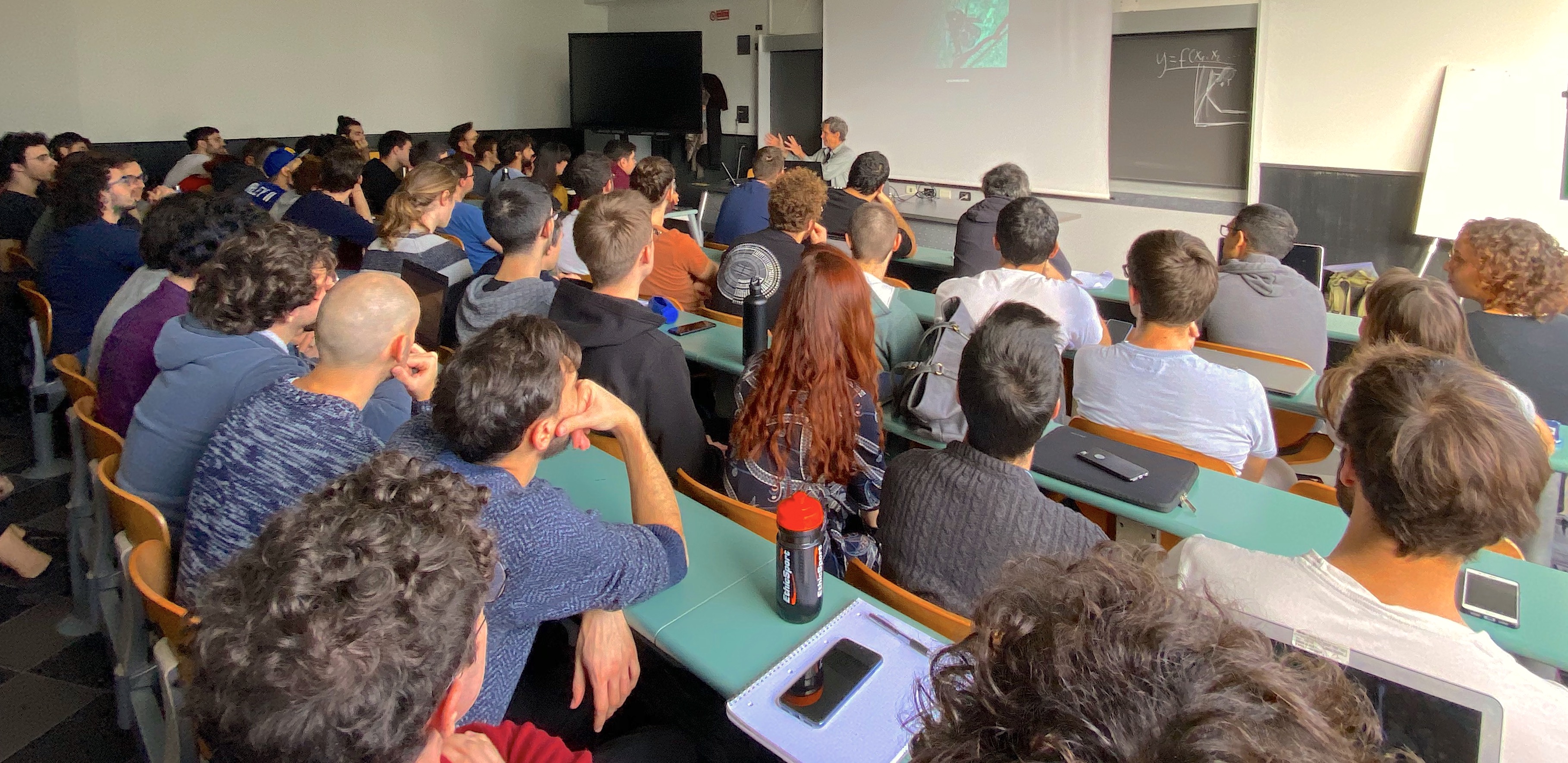 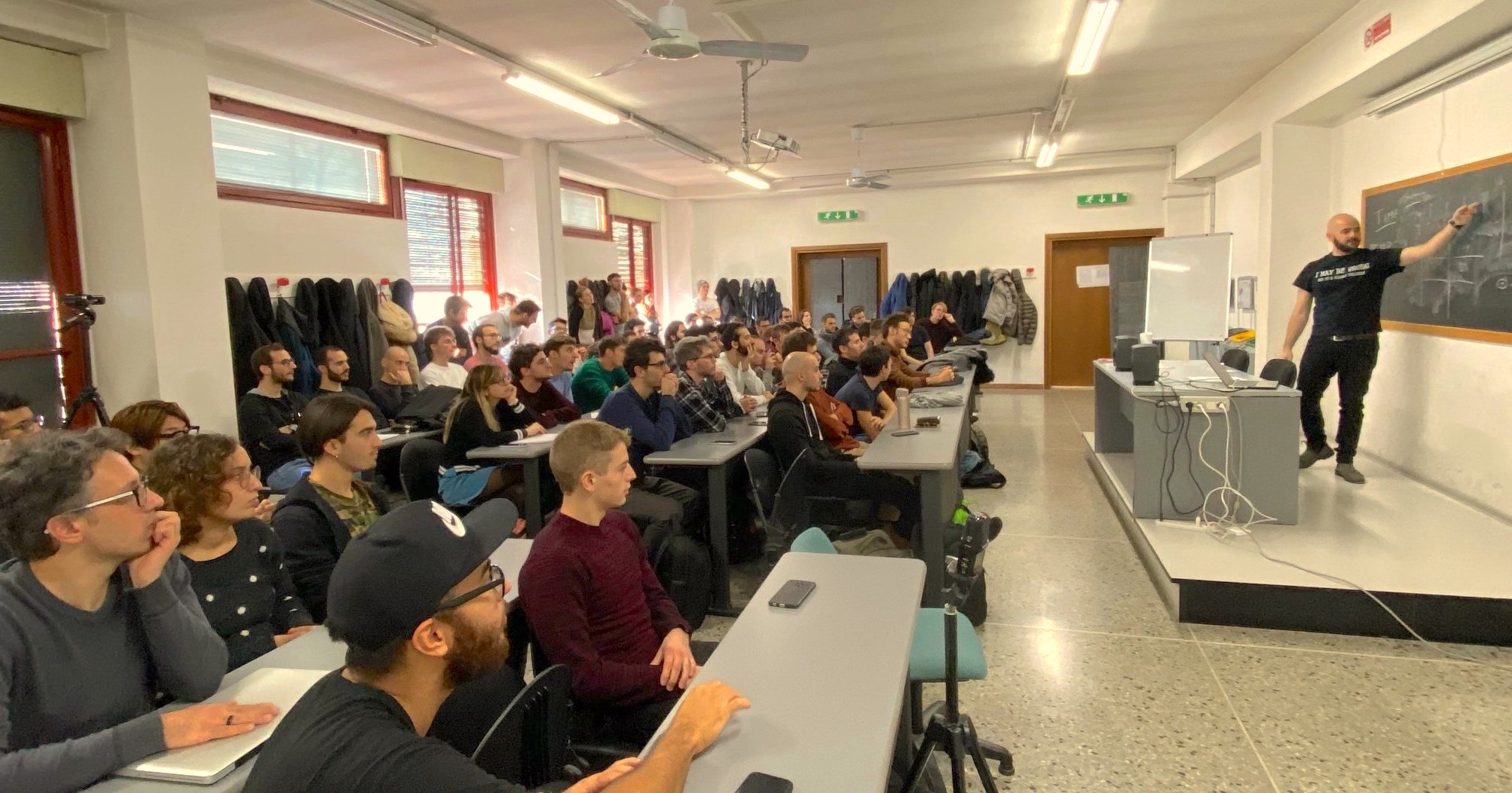 16/09/2024
Benvenuti al POLI
6
Workshops
During the lecture period, workshops related to the content of the MAE courses are often organized and taught by external guests, typically researchers or professional musicians.
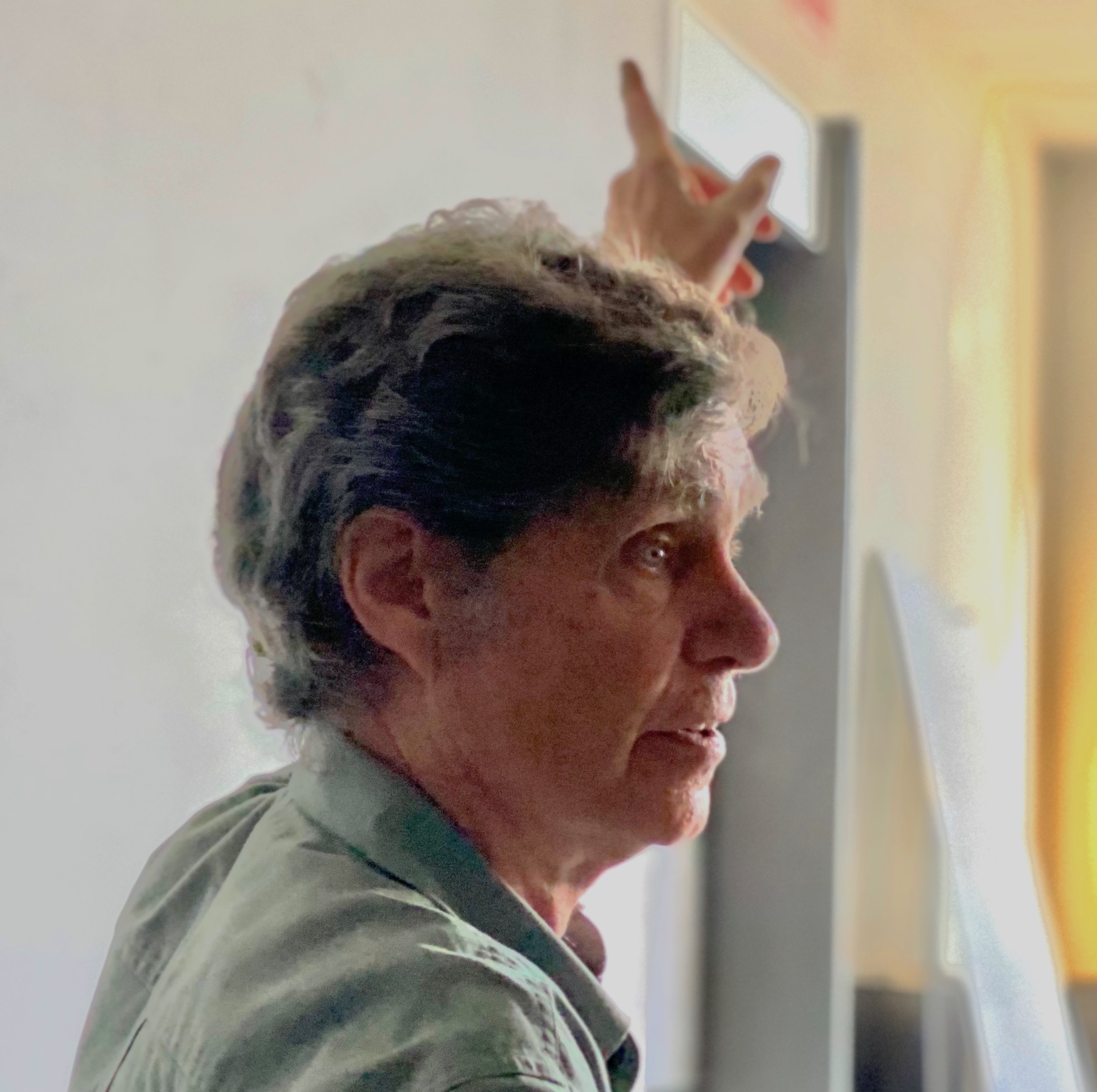 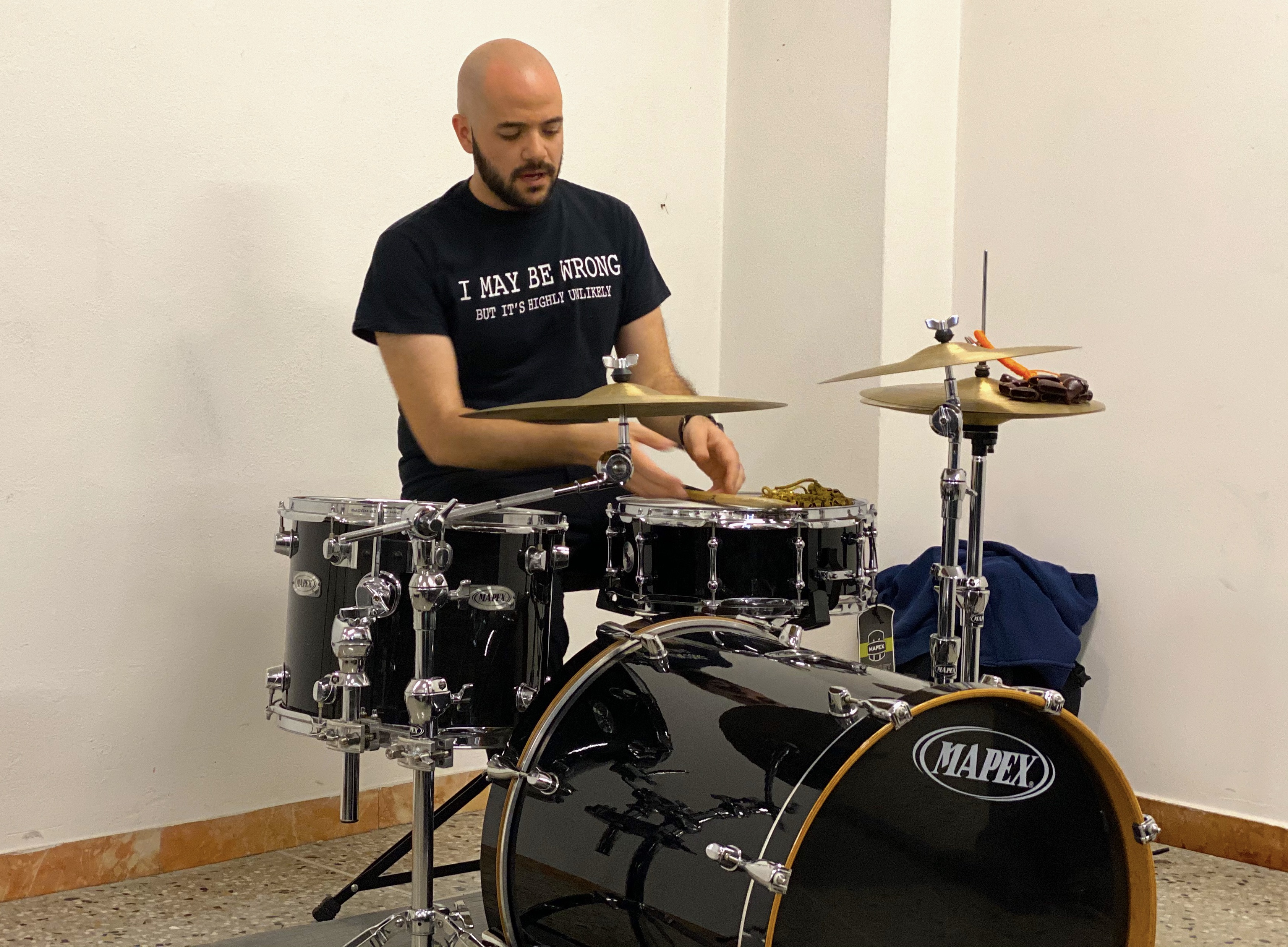 Chris Chafe
Stanford Uni.
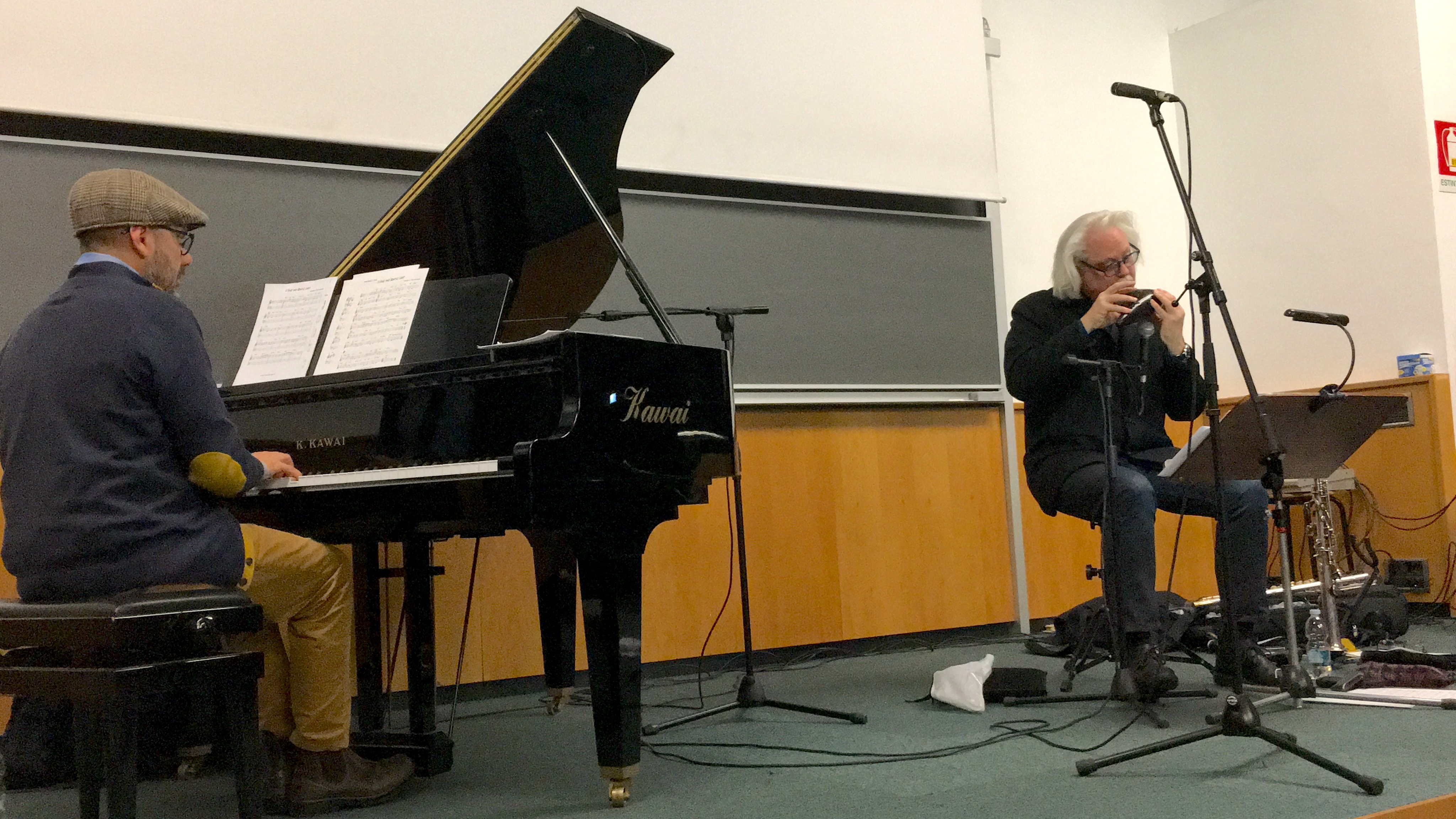 Yogev Gabay
Dave Shroeder
(NYU)
Antonio Figura
16/09/2024
Benvenuti al POLI
7
Facilities: Musical Acoustics Lab
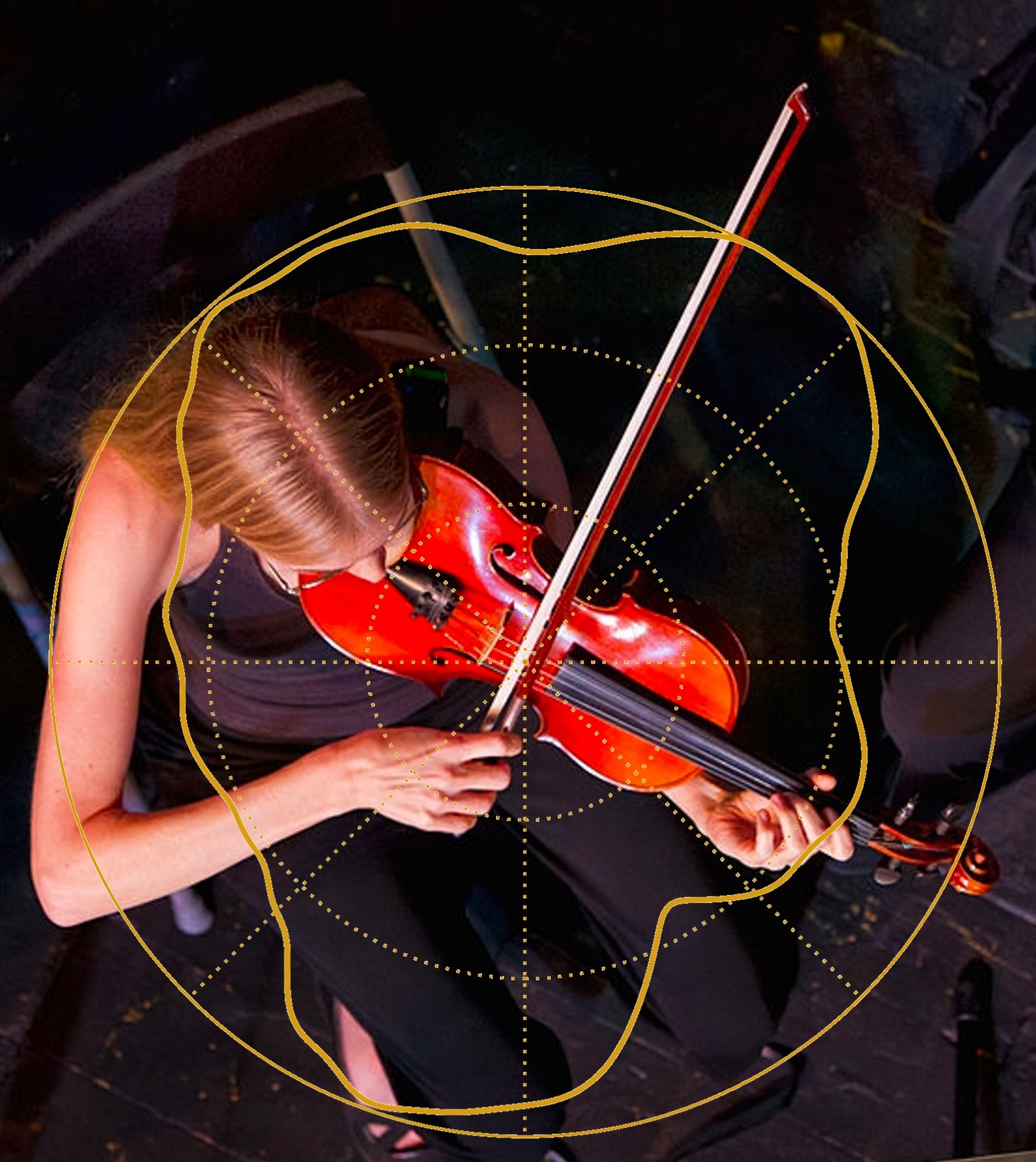 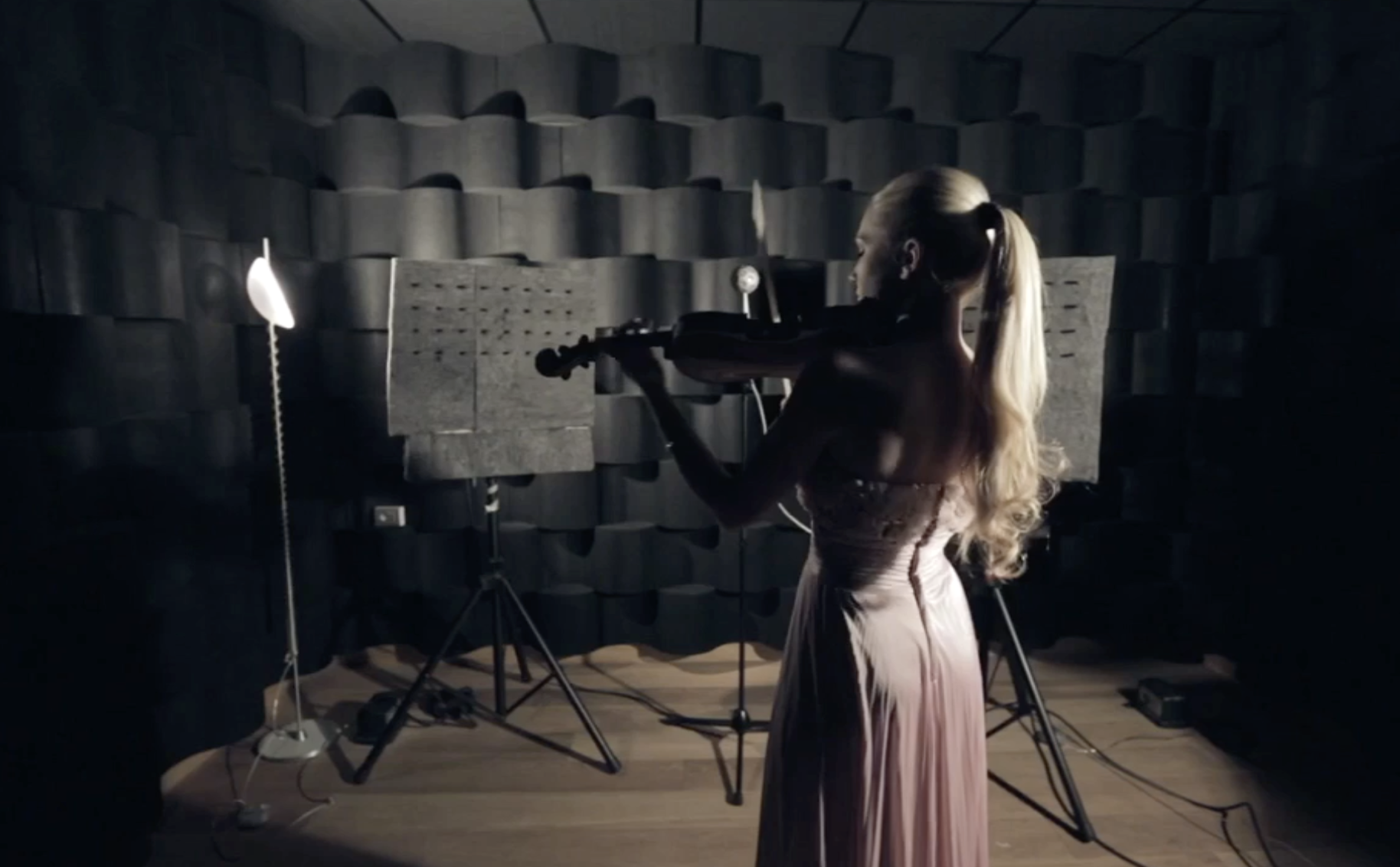 16/09/2024
Benvenuti al POLI
8
Facilities: Musical Acoustics Lab
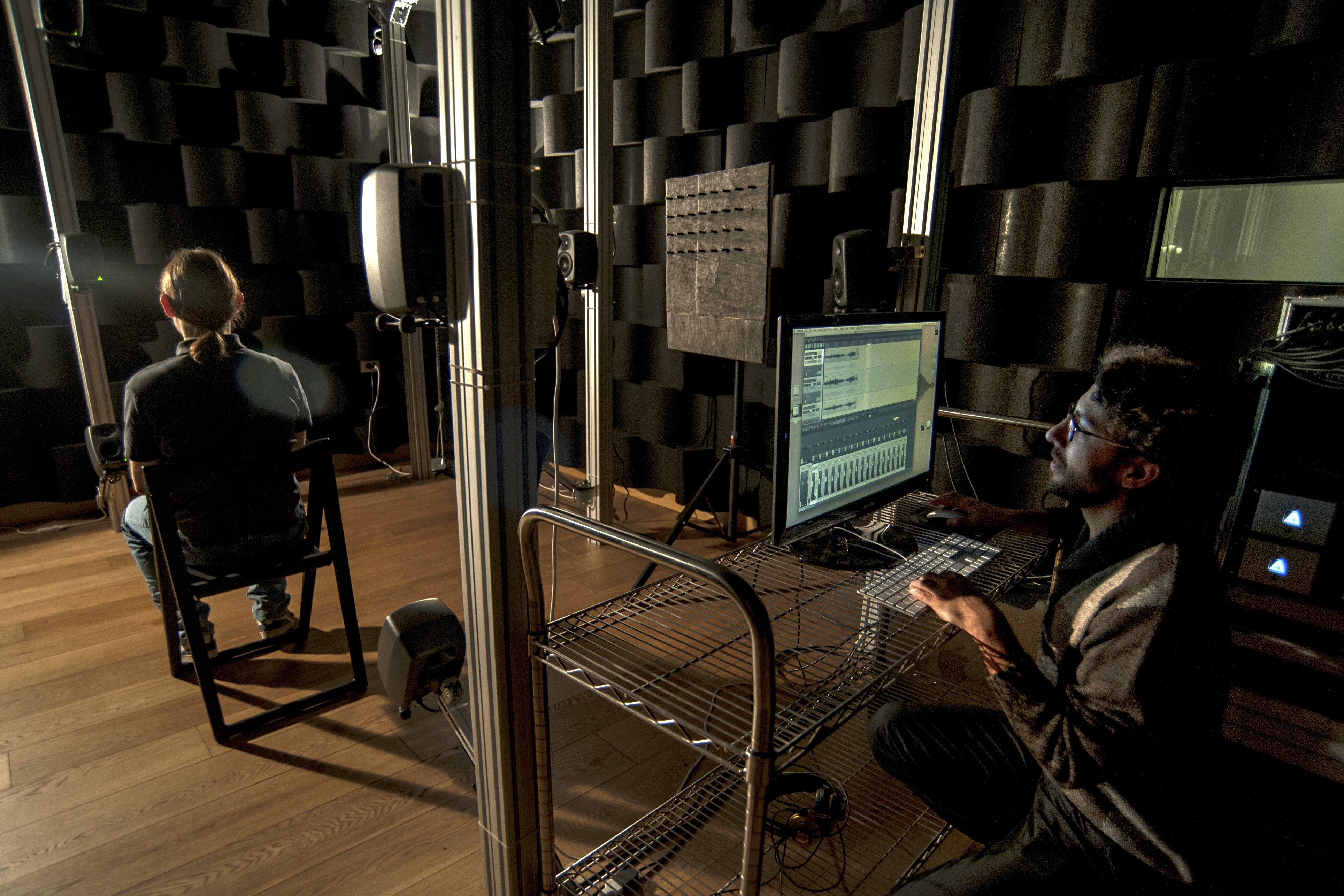 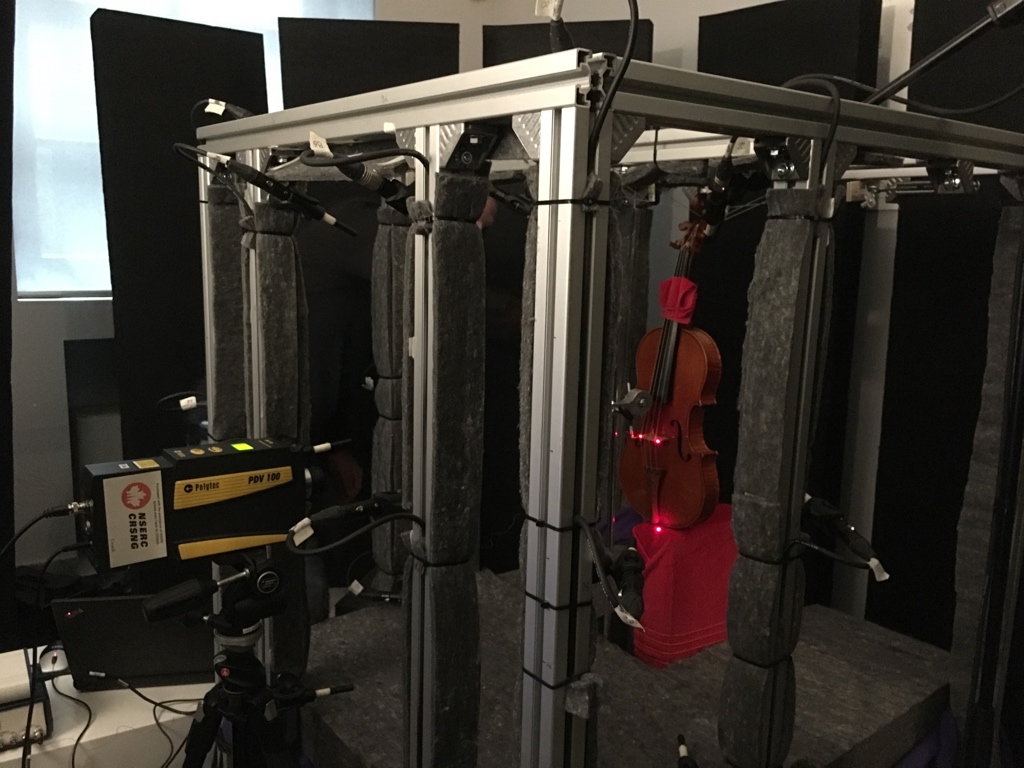 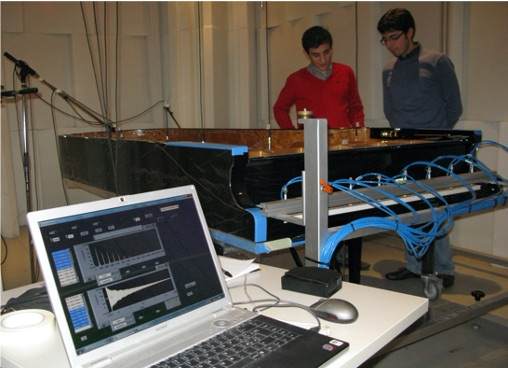 16/09/2024
Benvenuti al POLI
9
Facilities: StudioLab
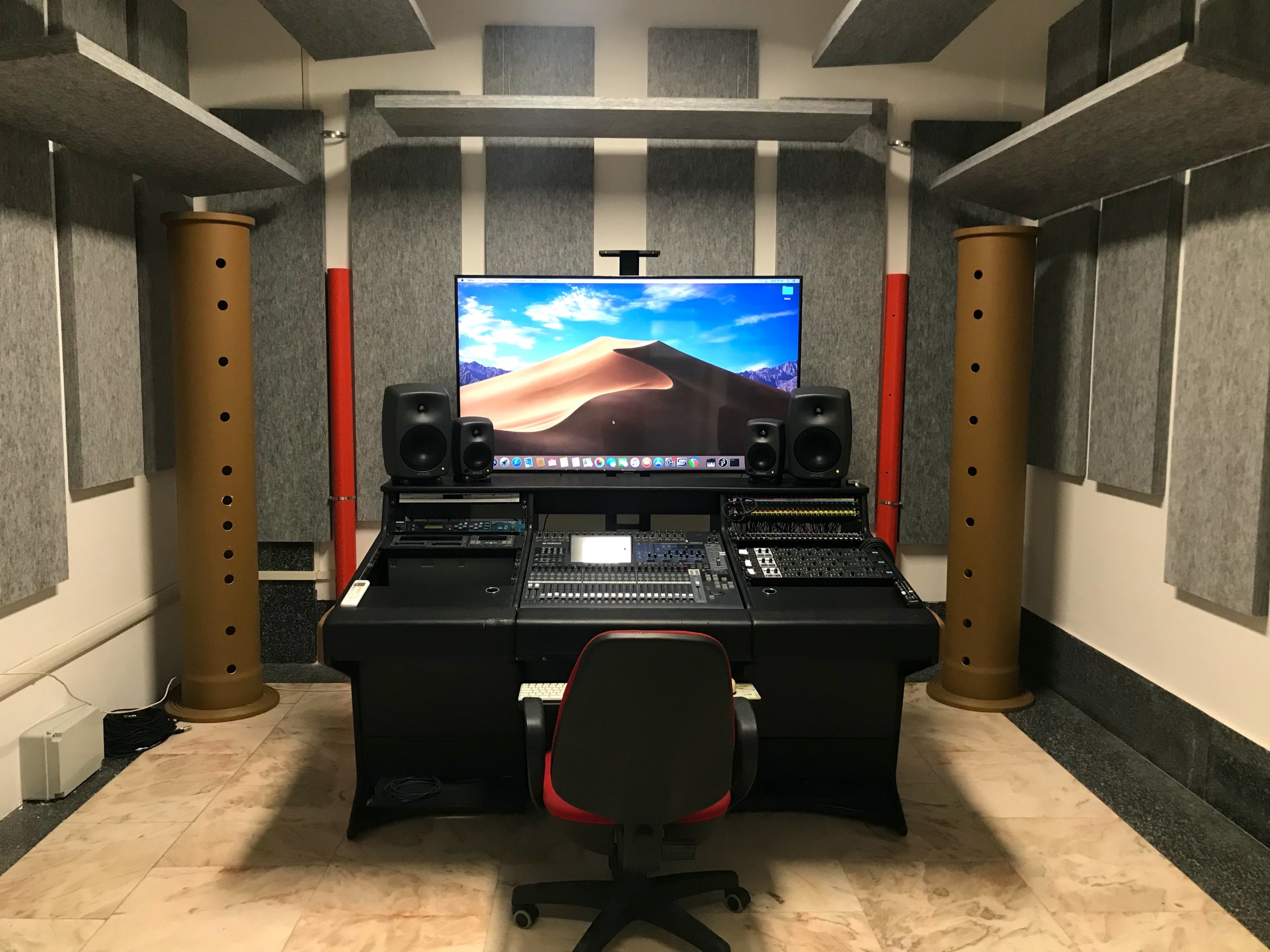 16/09/2024
Benvenuti al POLI
10
Facilities: PoliMI Sound and Vibration Lab
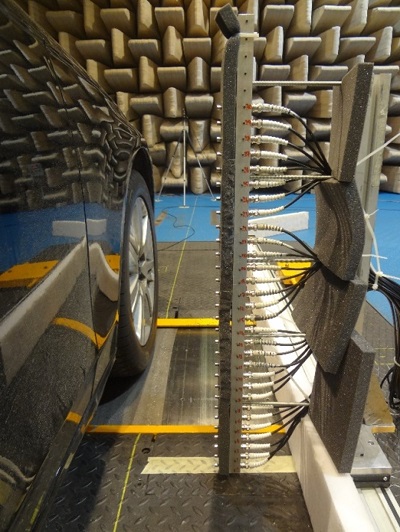 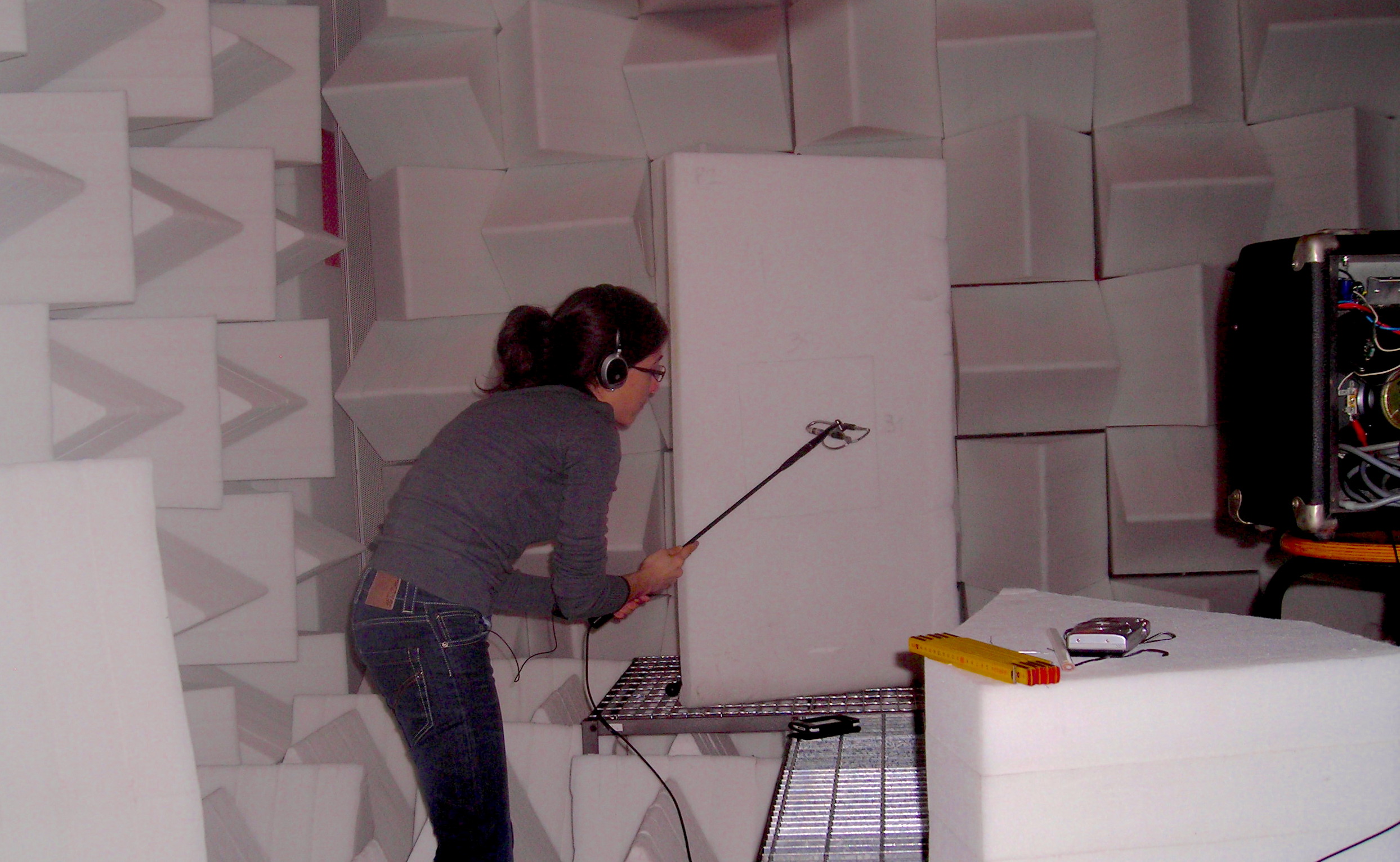 16/09/2024
Benvenuti al POLI
11
Master Thesis
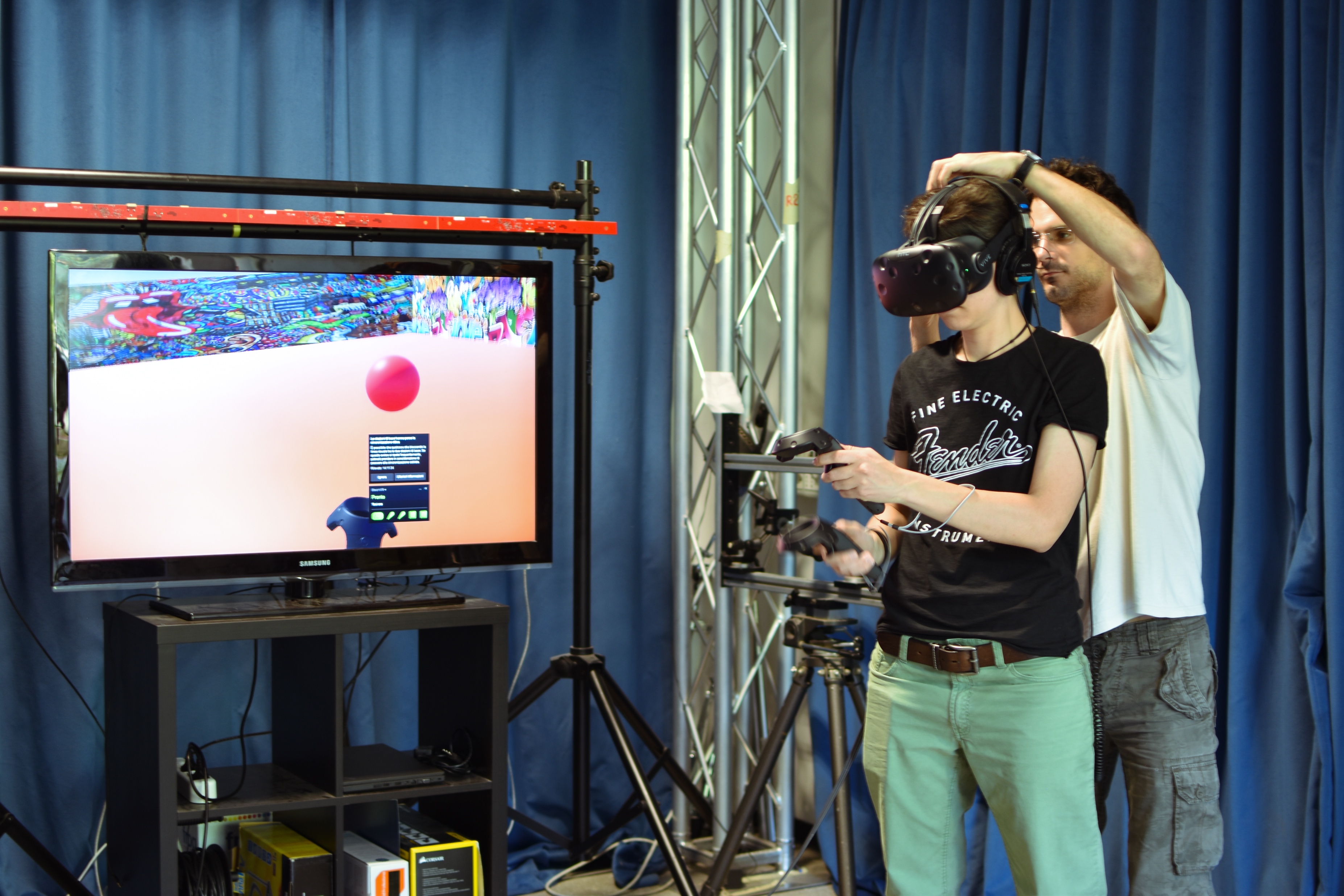 Different possibilities:

Thesis at PoliMI

Thesis abroad in international research laboratories collaborating with PoliMI research groups

Thesis in italian or international companies (often in conjunction with pre- or post-graduation internships)
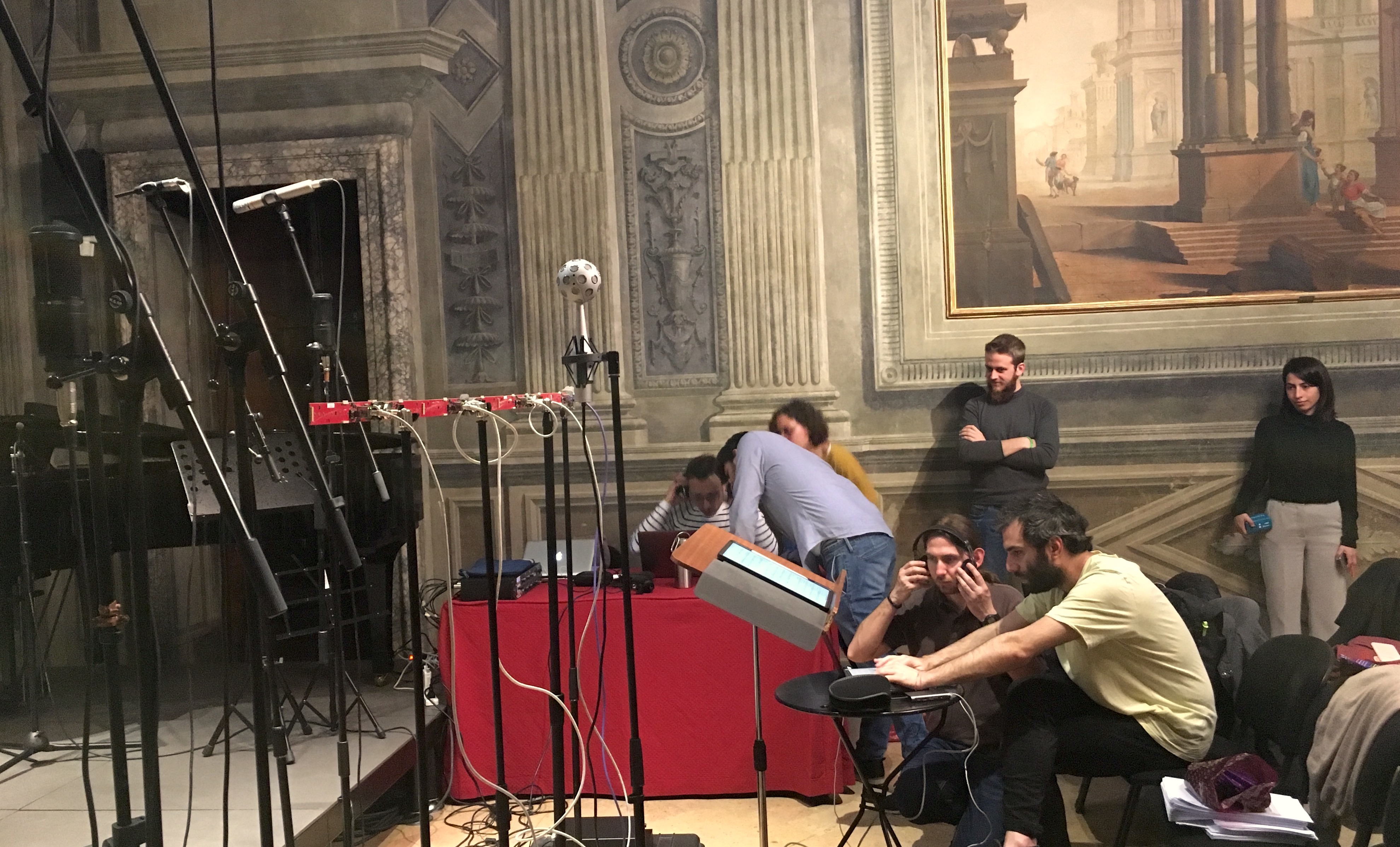 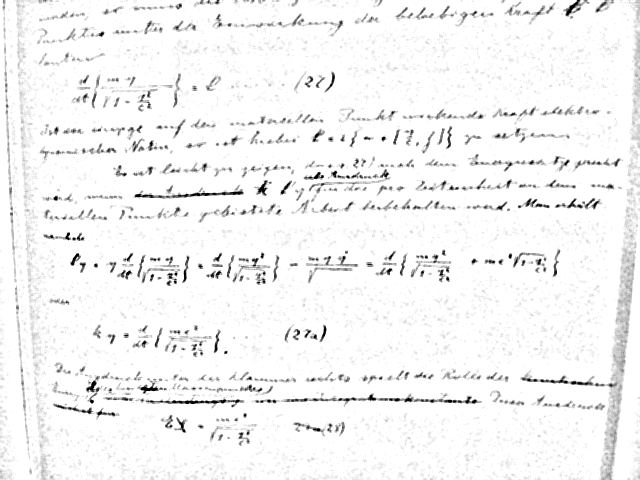 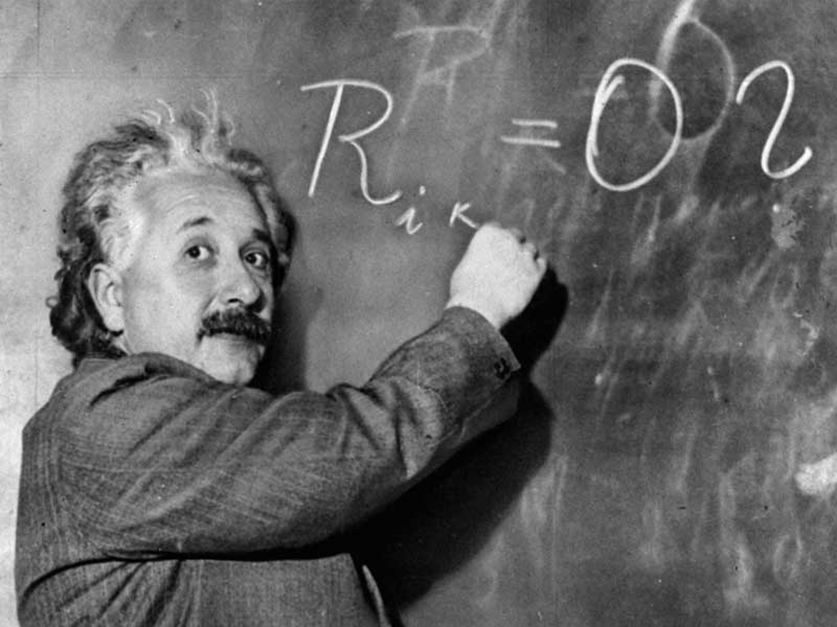 Everything should be made as simple as possible, but not simpler.
Albert Einstein
Grazie per l’attenzione